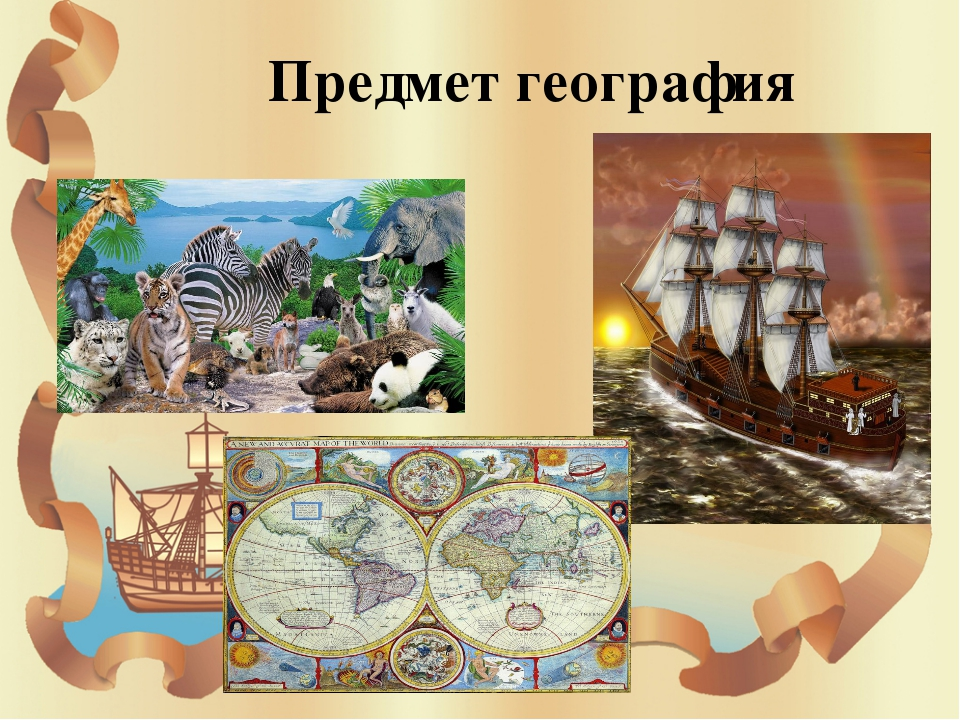 Викторина по географии
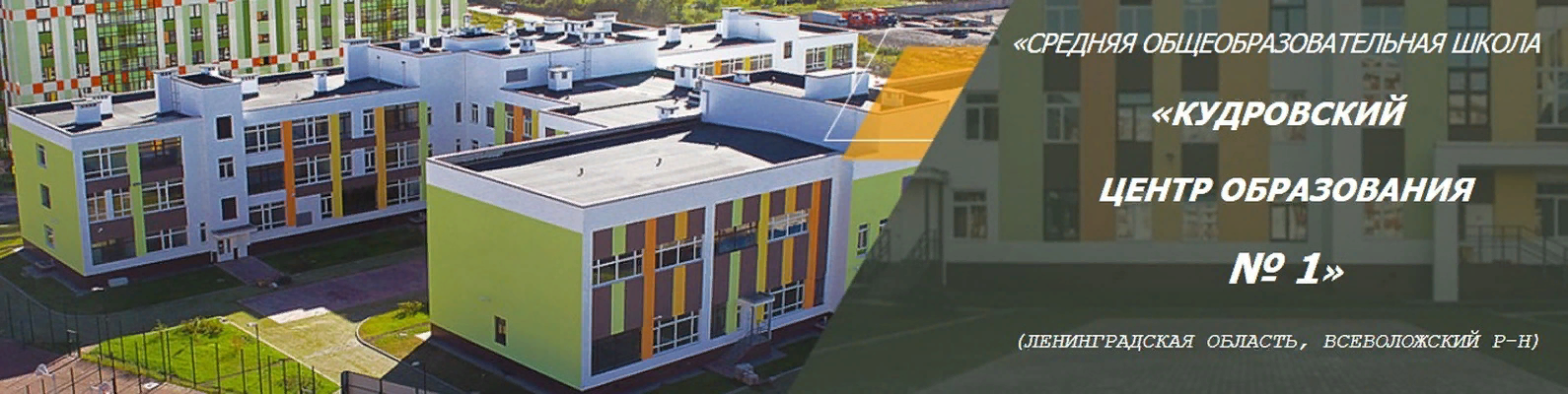 Выполнила : учитель географии 
Мочкарева Оксана Владимировна
Цель проведения викторины:
закрепить знания и умения у учеников по разделам географии,
развивать способность ориентироваться в любой жизненной ситуации,
воспитывать культуру содержательного досуга и занятости, чувство гордости за свою Родину и ответственность.
 
Задачи викторины:
стимулирование интереса учеников  к географии;
выявление , интересующихся географией;
активизация творческих способностей;
популяризация географии как науки и предмета;
расширение кругозора школьников.
Викторина по географии
Содержание географической викторины: «География –ЭТО ЖИЗНЬ!

 1. Первая часть - разминка «География –это жизнь» 
2. Вторая часть-Занимательные вопросы
3. Третья часть-География в картинках
4. Четвертая часть – Подведение итогов викторины
5. Пятая часть - Награждение победителей
6. Использованные ресурсы
Разминка
Самое мелководное море на Земле и самое маленькое по площади у берегов России (Азовское),
Самая большая равнина России (Западно-Сибирская),
Самые высокие горы России (Кавказ),
Самая полноводная река России (Лена),
Самый высокий действующий вулкан России (Ключевская Сопка)
С каким государством у России самая короткая граница (С. Корея)
Самый большой остров России (Сахалин),
Самая длинная горная система России (Урал),
Самая высокая вершина (Эльбрус на Кавказе),
Самое глубокое озеро в мире и самое большое по площади в России (Байкал),
С каким государством у России самая протяжённая граница (Казахстан),
Где в России самая холодная зима (в Оймяконе, -71).
Отгадайте названия географических объектов, в которых обосновались различные животные.
КИТ-- государство в Азии. (Китай)
-ПОНИ- островное государство в Азии. (Япония)
-РАК государство в Азии. (Ирак)
-РАК---- действующий вулкан в Индонезии. (Кракатау)
КАРП--- горная система в Европе. (Карпаты)
СОМ--- государство в Африке. (Сомали)
ТУР--- государство в Евразии. (Турция)
ЯК---- Республика в Р. Ф. (Якутия)
ВОЛ-- крупнейшая река в России (Волга)
Где в России самая холодная зима (в Оймяконе, -71).
Отгадайте слова, являющиеся географическими понятиями, названиями и именами, в которых есть числительное 100.
1._ _ СТО _ - сторона света.
(Восток.)
2. _ СТО _ - начало реки.
(Исток.)
3. СТО _ _ _ _ - главный город страны.
(Столица.)
4. _ СТО _ _ _ - государство в Прибалтике.
(Эстония.)
5. _ _ СТО _ - город "Золотого кольца" России.
(Ростов.)
6. _ _ _ _ СТО _ _ _ _ - героический город в Крыму, давший название знаменитому вальсу.
(Севастополь.)
7. _ _ _ _ _ _ _ СТО _ - город РФ, порт на Тихом океане.
(Владивосток.)
8. _ _ _ _ СТО _ - столица Ямайки, порт на Карибском море.
(Кингстон.)
9. _ _ СТО _ - город США, порт на Атлантическом океане.
(Бостон.)
10._ _ СТО _ - город в Германии, порт на Балтийском море.
(Росток.)
11. СТО _ _ _ _ _ _ - столица Швеции, порт на Балтийском море.
(Стокгольм.)
12. _ _ _ СТО _ _ _ - имя мореплавателя, открывшего Америку.
(Христофор Колумб.)
13. _ _ _ _ _ _ СТО _ - фамилия исследователя, открывшего водопад Виктория, одноимённый город в Замбии.
(Ливингстон.)
1. Карты в нём одна к одной сшиты в типографии. Он теперь всегда с тобой - гид по географии (атлас);
2. Он и летом и зимой - между небом и землёй, хоть всю жизнь к нему иди - он всё будет впереди (горизонт);
3. Пыль с дороги захватил, а потом, набравшись сил, завертелся, закружился и столбом до неба взвился (смерч);
4. В географии чертёж на ковёр большой похож. И на нём моя страна из конца в конец видна (карта);

5. Все обходят это место: здесь земля как будто тесто, здесь осока, кочки, мхи...Нет опоры для ноги ( болото);

6. Ветер в море бушевал, превращая волны в вал. Натворил немало дел и куда Нептун смотрел (шторм, буря);

7. Не понятно где теперь я? Степи тут зовутся «прерия». Здесь у них пастух любой называется «ковбой» (Америка).
Вопросы в картинках
В 1492-1493 году __________ руководил испанской экспедицией для поиска кратчайшего морского пути в Индию; на 3 каравеллах («____________», «Пинта» и «Нинья») пересек Атлантический океан, открыл Саргассово море и достиг 12 октября 1492 острова Самана (официальная дата открытия Америки), позже — древних Багамских о-вов, Кубы, Гаити
Колумб, Санта-Мария
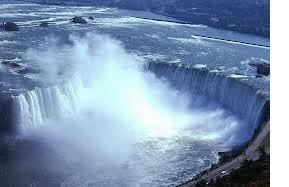 Где река устремляется из озера в озеро? Оглушительный рев слышен на много километров вокруг.
(Ниагарский водопад, Ниагара, Эри, Онтарио)
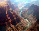 На северо-западе штата Аризона находится один из самых интересных и неповторимых уголков Земли — национальный парк США____________, занимающий площадь около 5 тысяч км2. 
В народе его называют просто _______________ каньоном.
Каньон прорезан рекой ____________ в толще известняков, сланцев и песчаников. 
Длина каньона — 446 км.
(Гранд-Каньон, Большой, Колорадо)
Остров __________полон загадок. Повсюду на острове можно увидеть входы в пещеры, каменные площадки, желобчатые аллеи, ведущие прямо в океан, огромные статуи, знаки на камнях. Одной из главных загадок острова, не дающей покоя уже нескольким поколениям путешественников и исследователей, остаются совершенно уникальные
( Пасхи, Моаи.)
Это тот случай, когда глубже уже некуда. Огромная пропасть на дне океана, самая глубокая точка земли –__________ впадина. Даже если опрокинуть сюда Эверест, под его пиком останется еще три километра воды. Эта бездна исследована меньше космоса. Опускаясь на дно глубочайшей впадины мирового океана. Её глубина _________________.
(Марианская впадина , 11022 м)
Блиц опрос
Грязи кусок может тоже им быть.
Ну, а второе - мяча передача,
Важная это в футболе задача.
Целое люди в походы берут,
Ведь без него они путь не найдут.
(Ком + Пас = Компас)
Слева направо слово прочтёшь,
То от дождя ты защиту найдёшь.
Если с конца же его ты прочтёшь,
Горное озеро тут же найдёшь.
(Навес – Севан) 
Два слога первые - цветок,В "лохань" попал мой третий слог.А вместе если их прочтёте,То в волжский город попадёте.(Астра + хань = Астрахань)


Вот вам лёгкая шарада:К ноте "Н" прибавить надо.Нота больше не поёт,А рекой она течёт.(До + Н = Дон)
Подведение итогов, награждение.




Литература:
Агеева И.Д. Весёлая география на уроках и праздниках: Методическое пособие. - М.: ТЦ Сфера, 2004. - 249 с.
Зотова А.М. Игры на уроках географии. 6-7 классы: метод. пособие для учителя. - М.: Дрофа, 2005. - 127 с.
Митрофанов И.В. Тематические игры по географии. - М.: ТЦ Сфера, 2003. – 112
Занимательная география Н.Н. Студенцов ,Э.Л. Файбусович издательство саратовского университета 1973.
Низовцев В.А. Школьные олимпиады. География. 6-10 классы-2-е изд.- М.: Айрис-пресс, 2007.
Картинки использованы со страниц Википедия – свободная энциклопедия.-https://ru.wikipedia.org/wiki/